Vocabulary Words
For Food Safety
Microorganism
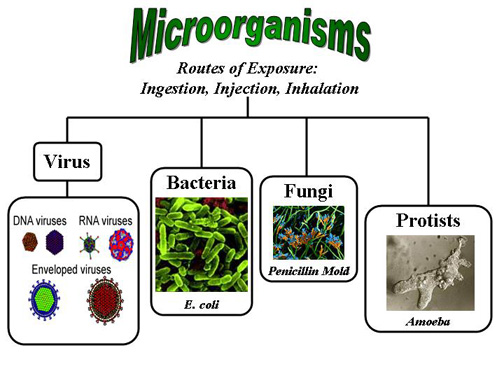 Tiny single celled organism that can only be seen with the microscope

Example: yeast, bacteria, mold, viruses and parasites
Pathogen
Harmful microorganism that can make people sick
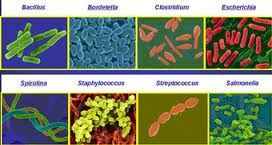 Bacteria
Microorganism that can be either harmful or helpful
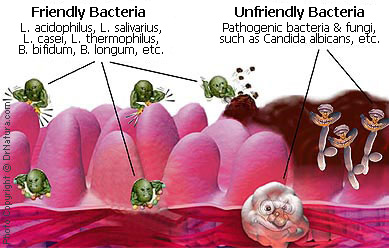 Yeast
Microorganism that allow bread to rise but can cause other foods to spoil
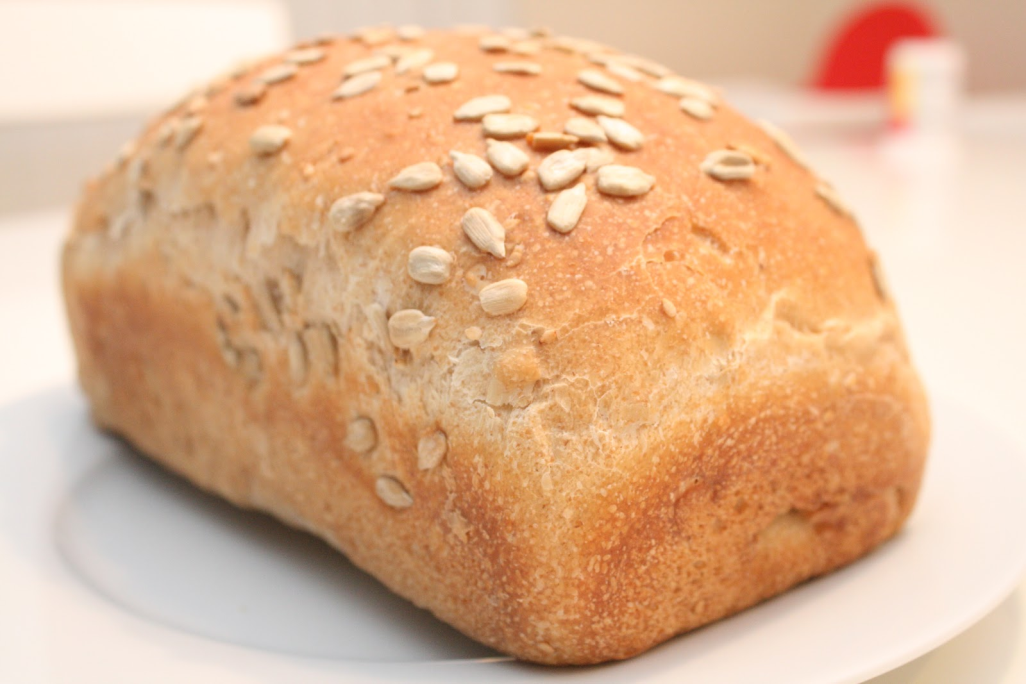 Molds
Microorganisms that cause fuzzy growths on cheese and bread
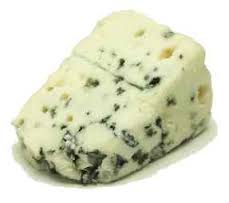 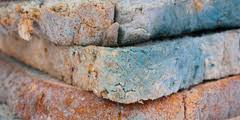 Viruses
Smallest living organism.  
Example: Hepatitis A
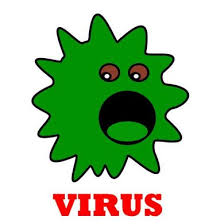 Parasites
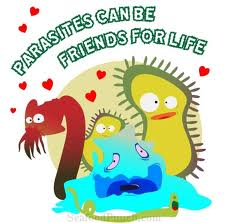 Tiny, microscopic animals such as amoebas
Food-born illness
Sickness caused by ingesting pathogens in food
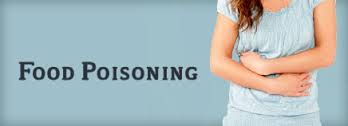 Salmonella
Bacteria that live on chicken and other types of poultry
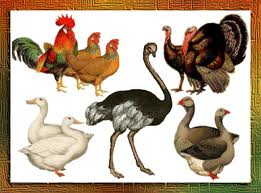 Clostridium perfringens
Bacteria known to live in high protein foods
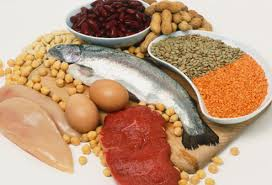 Clostridium botulinum
A bacteria that can live with out oxygen
Found in canned goods and causes them to bulge or dent
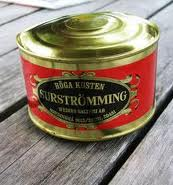 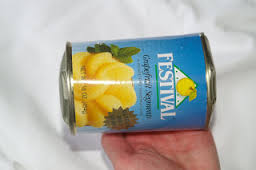 Staphylococcus aureus
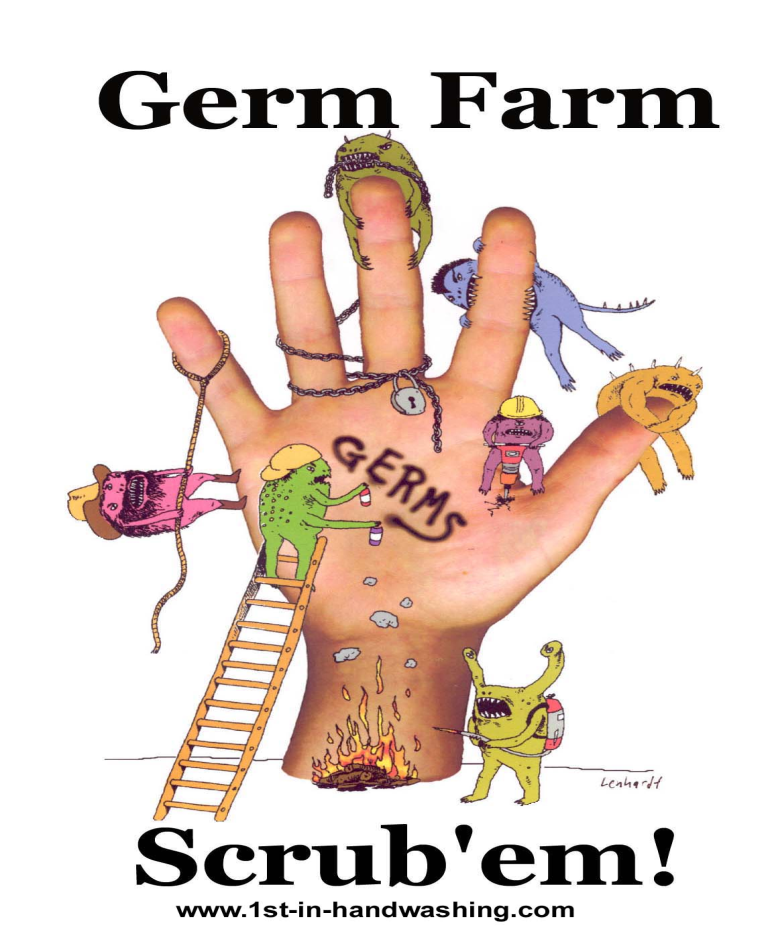 Bacteria that can live on the skin or hands
Can get into food if you forget to wash your hands
Cocci
A round shaped bacteria
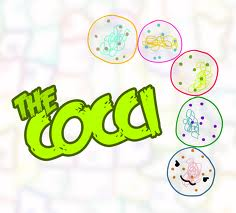 Listeria monocytogenes
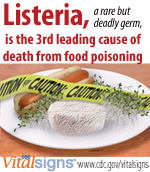 Bacteria that can grow in the refigerator
Pasteuization
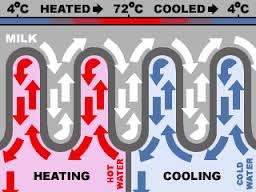 Heating a food to a high temperature at a short time to kill bacteria

Milk
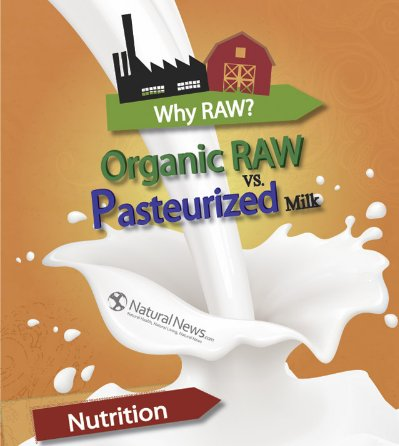